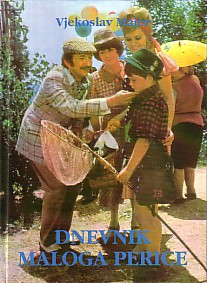 Vjekoslav Majer: Iz dnevnika malog Perice
24. veljače  2015.
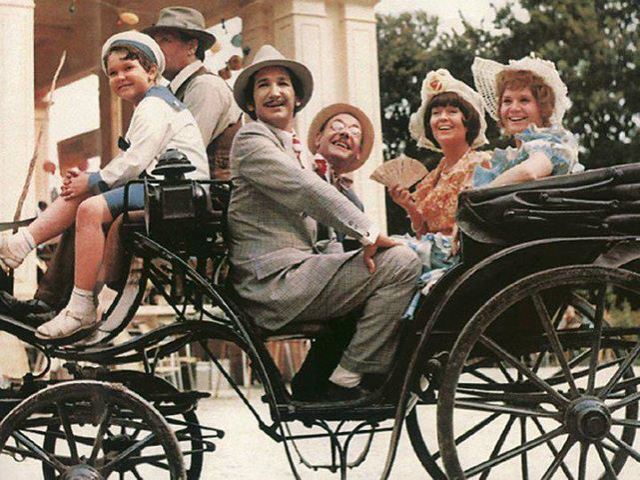 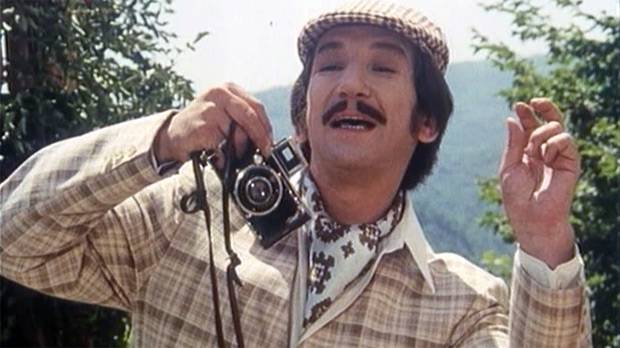 Vrsta djela
novela ljubavne tematike s elementima humora
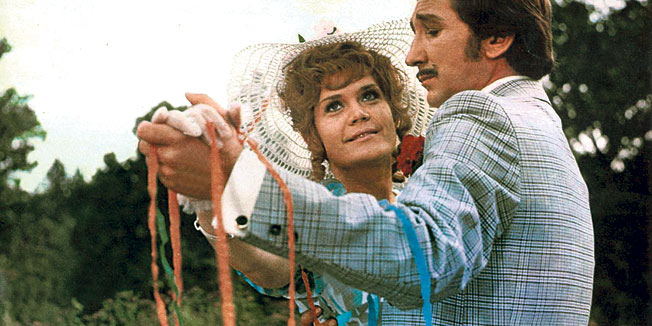 Novela
kratko prozno djelo sažete radnje koje govori o isječku iz nečijeg života te najčešće sadrži samo jedan događaj i samo nekoliko likova.

događa se u relativno kratkom vremenskom periodu i na relativno ograničenom prostoru
dnevnički zapis malog Perice

Dnevnik
je književno djelo u kojem pisac iz dana u dan bilježi svoje doživljaje, zapažanja i osjećaje.
Vrijeme radnje
ponedjeljak 6.05.1935.- nedjelja 12.05.1935.
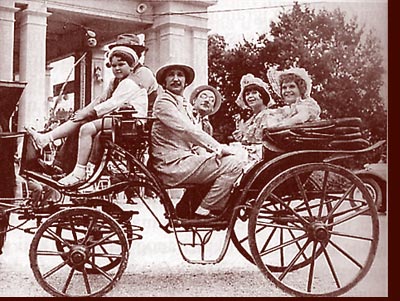 Mjesto radnje
pivnica, stan u zgradi na periferiji Zagreba, krčma
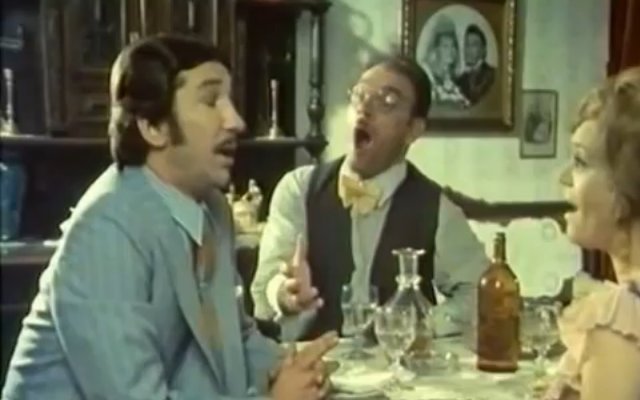 Pripovjedač
1.l.jd. mali Perica
objektivan, naivan pripovjedač
minimalno je pogođen zbivanjima oko sebe
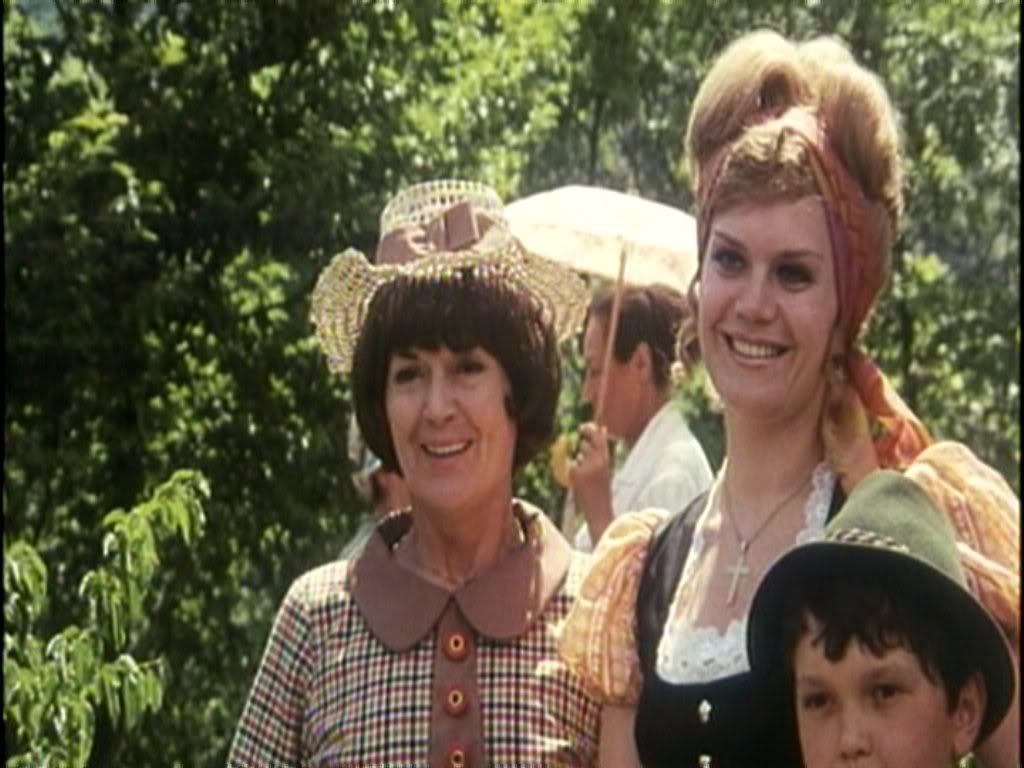 Pripovjedne tehnike
pripovijedanje, dijalog, opisivanje
najmanje je opisa jer je pripovjedač dijete koje zanima radnja, događaj, a ne opisi
Tema
ispovijest malog Perice 
život Šafranekovih 
prikaz jedne malograđanske obitelji
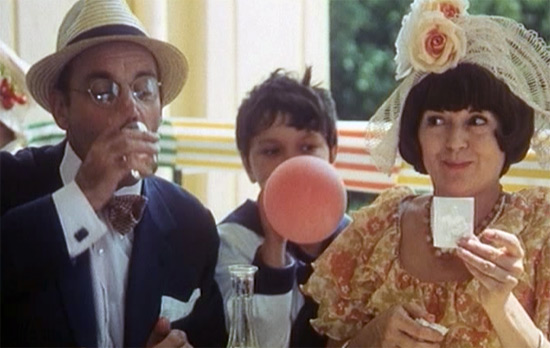 Malograđani
ljudi koji su u prvih nekoliko pokoljenja svoje obitelji stekli nešto veći status kojeg stalno ističu
žele se prikazati boljima nego što to jesu
zaboravljaju otkuda su potekli
sve rade iz krivih razloga, funkcioniraju po principu što će selo reći
žene se jer tako društvo nalaže, često iz materijalnih pobuda, 
odlaze u kazalište da bi ih se vidjelo, da bi se mogli praviti važni
ističu vlastito obrazovanje samo da bi stekli bolji status
kupuju skupu odjeću, ali bez previše stila
Šafrenekovi – malograđanska obitelj
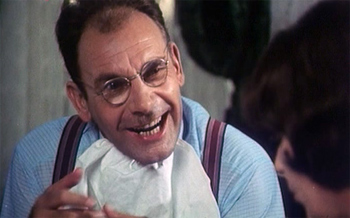 Franjo
- ostat će u braku zbog djeteta
udario bi Fulira da se to smije
razbio bi staklo, kada bi bilo osigurano
glumi hrabrost krotitelja lavova, ali se boji šefa
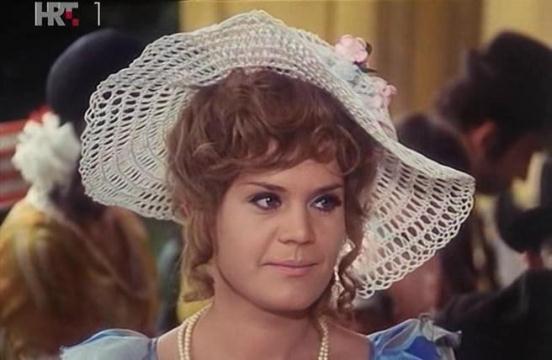 Ana
- srami se svog muža, ali nije sasvim iskrena prema njemu
kada je on optuži za preljub, prebacuje krivnju na Fulira
laže Fuliru o namještenju svoga svekra (kaže da je bio činovnik, a ne podvornik)
Franjo
činovnik, nezadovoljan brakom i ženom za čiju osjećajnost i promjenjiva raspoloženja nema baš sluha
sklon alkoholu koji mu pomaže da proživi svoje djetinjaste maštarije
naprasit, priprost
neshvaćen, ima potrebu za priznanjem i ljubavlju
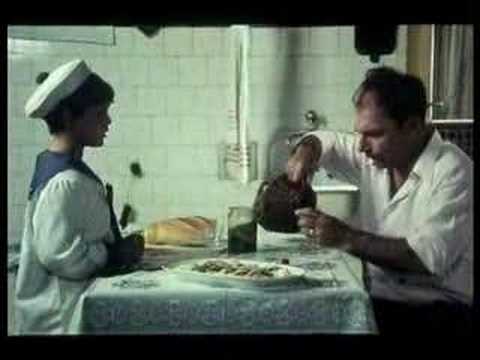 Ana
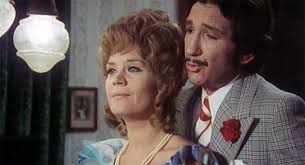 domaćica
muči je bračna dosada
zaljubljiva, osjetljiva, želi više od života, nesretna, često plače
uživa u glazbi i pažnji g. Fulira
smeta je Franjina sklonost piću i njegovo priprosto ponašanje
ipak osjeća stanovitu privrženost mužu
ostaje ležati na podu pokraj supruga nakon razotkrivenog flerta
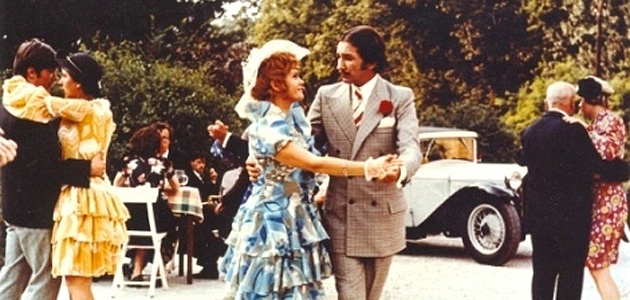 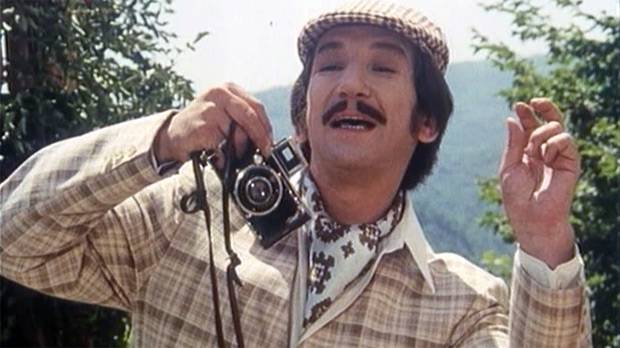 Fulir
šarmantan, profinjen, uglađen
nedovoljno obrazovan, samo ostavlja privid intelektualca
predobro poznaje stanje uma jedne tipične domaćice kakva je Ana
licemjeran, požudan, želi Anu za ljubavnicu
pretjerano joj i patetično laska do razine neukusa
pisac ostavlja mogućnost da mu se Ana uistinu svidjela
za njega vrijedi latinska poslovica 
Nomen est omen.
(Njegovo ime je njegov znak.) 
Fulir – folirant, lažnjak, prevarant
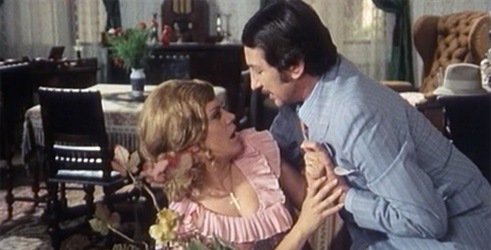 Mina
raspuštenica (rastavljena žena)
proždrljiva, nametljiva, debele kože
pomalo zločesta prema sestri, prebacuje joj da nije dobra domaćica
sa sestrom komunicira izravno i neposredno, brzo se posvađaju, ali još brže i pomire
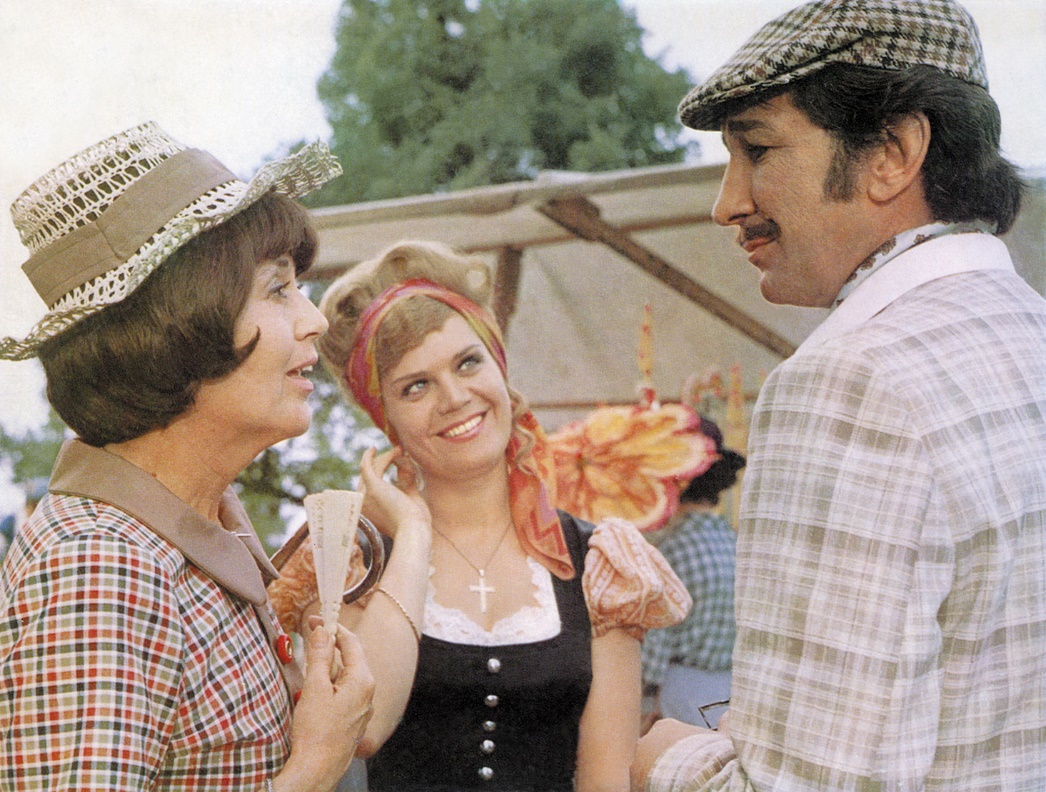 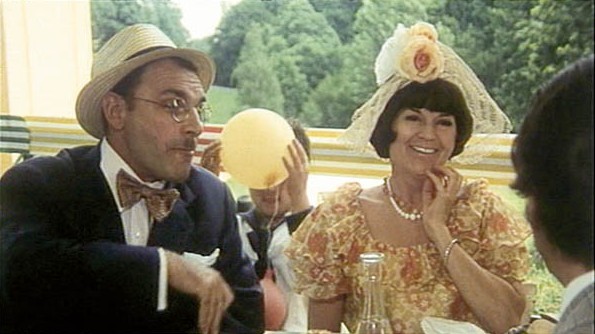 Perica
tipičan dječak koji bilježi svakodnevne događaje
skriva da je budan do kasnih sati stavljanjem kabanice ispod vrata
fasciniraju ga Indijanci, filatelija
bezazlen, naivan, znatiželjan
Stil i jezik
dječja rečenica je jednostavna (mama je rekla, tata je rekao)
glazba ima važnu ulogu u noveli, uglavnom se vezuje uz alkohol
za mjesto radnje netipičan štokavski književni govor